Physiology of Gastrointestinal System 
(L6)
Physiology of The Pancreas 

By
Dr. Mohammed alzoghaibi
Dr. Hayam Gad
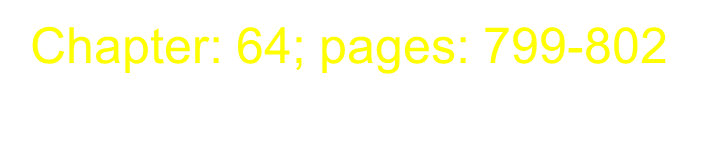 The exocrine pancreas
The pancreas, which lies parallel to and beneath the stomach is composed of:-
1- The endocrine islets of Langerhans which secrete insulin, glucagone and somatostatin.
2- Acinar gland tissues which produce pancreatic juice
( the main source of digestive enzymes).
The cells lining the acini are serous cells containing zymogen granules.
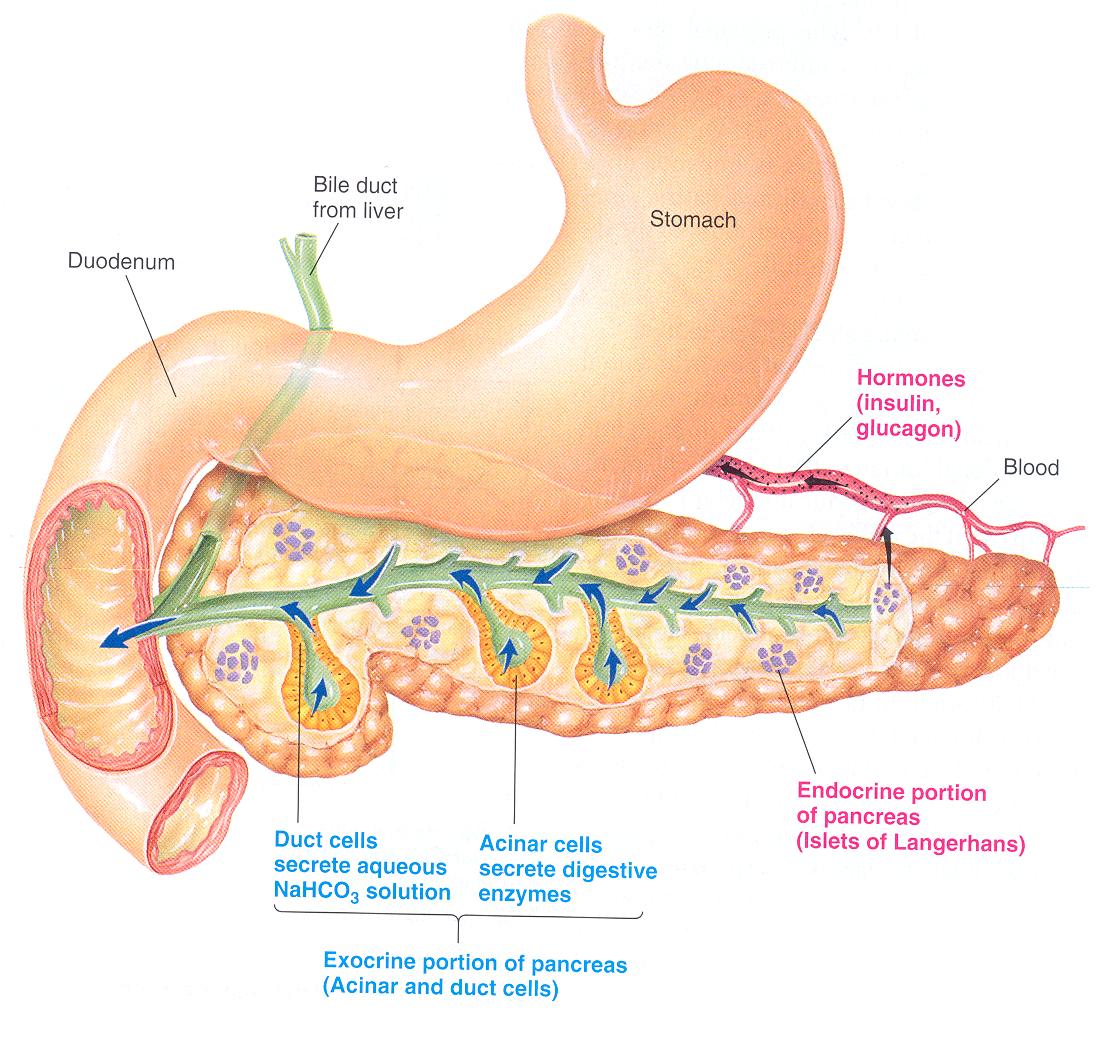 Pancreatic Secretion
Pancreatic juice is secreted in response to the presence of chyme in the upper portions of the small intestine.
The major functions of pancreatic secretion:
To neutralize the acids in the chyme
To produce enzymes involved in the digestion of dietary carbohydrate, fat, and protein
Pancreatic Secretion (Cont.)
The volume:- 1.2-1.5 L/day. 
   The osmolarity of pancreatic fluid is equal to that of plasma (isotonic), pH= 8 alkaline.
   Composition:- 1 % inorganic materials (electrolytes)
                      1-2 % organic materials mostly enzymes.
The electrolytes
   They are produced from the epithelial cells of the ductules and ducts and include cations Na+, K+, Ca++ and anions HCO3- and Cl-. 
The greater bulk of electrolytes is in the form of NaHCO3. 
HCO3 concentration increases with increasing secretion rate
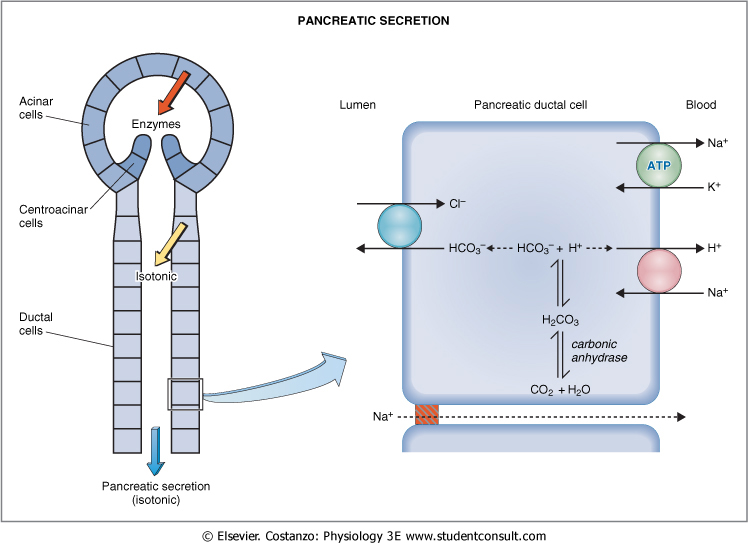 Flow Rate and Pancreatic Secretion
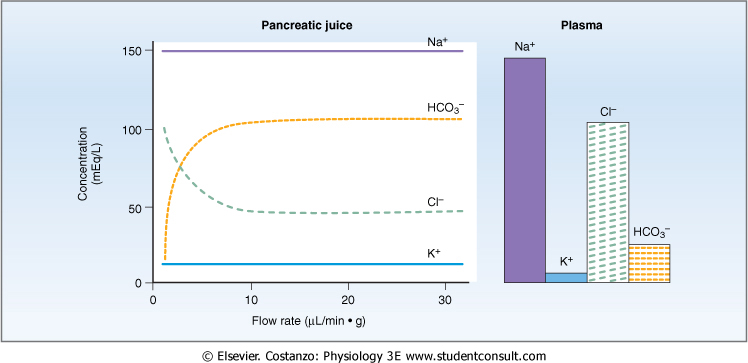 Secretion of Bicarbonate Ions into Pancreatic Juice
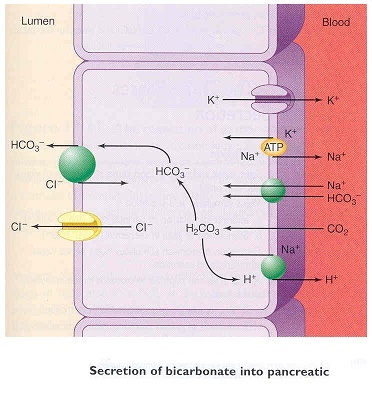 Pancreatic enzymes
The pancreas secrets enzymes that act on all major types of food stuff.
1- Pancreatic proteolytic enzymes (proteases)
Trypsin, chymotrypsin, elastase, carboxypeptidase. 
They are secreted in inactive form and activated in intestinal lumen. 
Trypsinogen is activated into trypsin by the enzyme enteropeptidase (enterokinase), secreted by duodenal mucosal cells. 
Trypsin activates chymotrypsinogen to chymotrypsin, proelastase to elastase and procarboxypeptidase into carboxypeptidase.
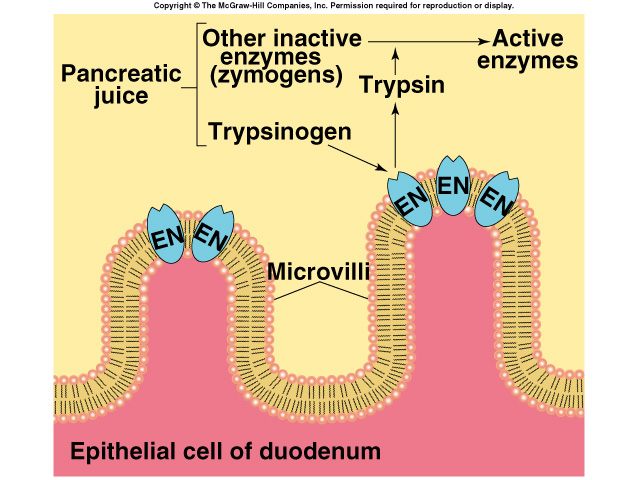 Trypsin, chymotrypsin and elastase are endopeptidases, splitting protein into shorter peptide chains. 
Carboxypeptidase is an exopeptidase which splits off amino acids at the carboxyl terminus of the peptide.
Trypsin inhibitor is present in cytoplasm of glandular cells. It inhibits activation of trypsin in acini and ducts of the pancreas.
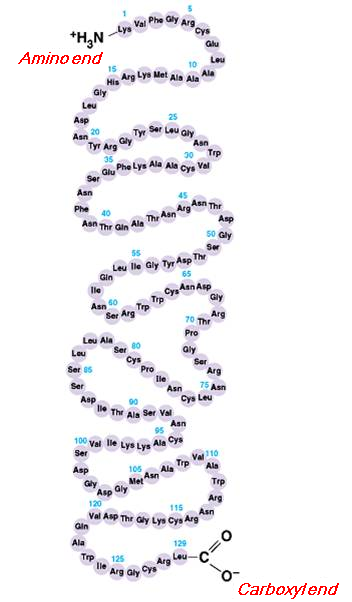 2- Pancreatic amylase  splits starch to maltose, maltotriose and dextrins.
3- Enzymes for fat digestion
    a- Pancreatic lipase is the most important fat splitting enzyme. It breaks TG into MG and FA in the presence of bile salts and colipase.
    b- Cholesterol esterase which liberates cholesterol.
    C. Phospholipase A2 which splits phospholipids into lysophospholipids& FA.
Pancreatic Secretion is Under Neural and Hormonal Control
Parasympathetic stimulation (through Ach on acinar cells) results in an increase in enzyme secretion-fluid and HCO3
Secretin tends to stimulate a HCO3 rich secretion by activating ductal cells. 
Cholecystokinin (CCK) stimulates a marked increase in enzyme secretion by stimulating the acinar cells.
Pancreatic secretion normally results from the combined effects of the multiple basic stimuli, not from one alone (potentiate each other).
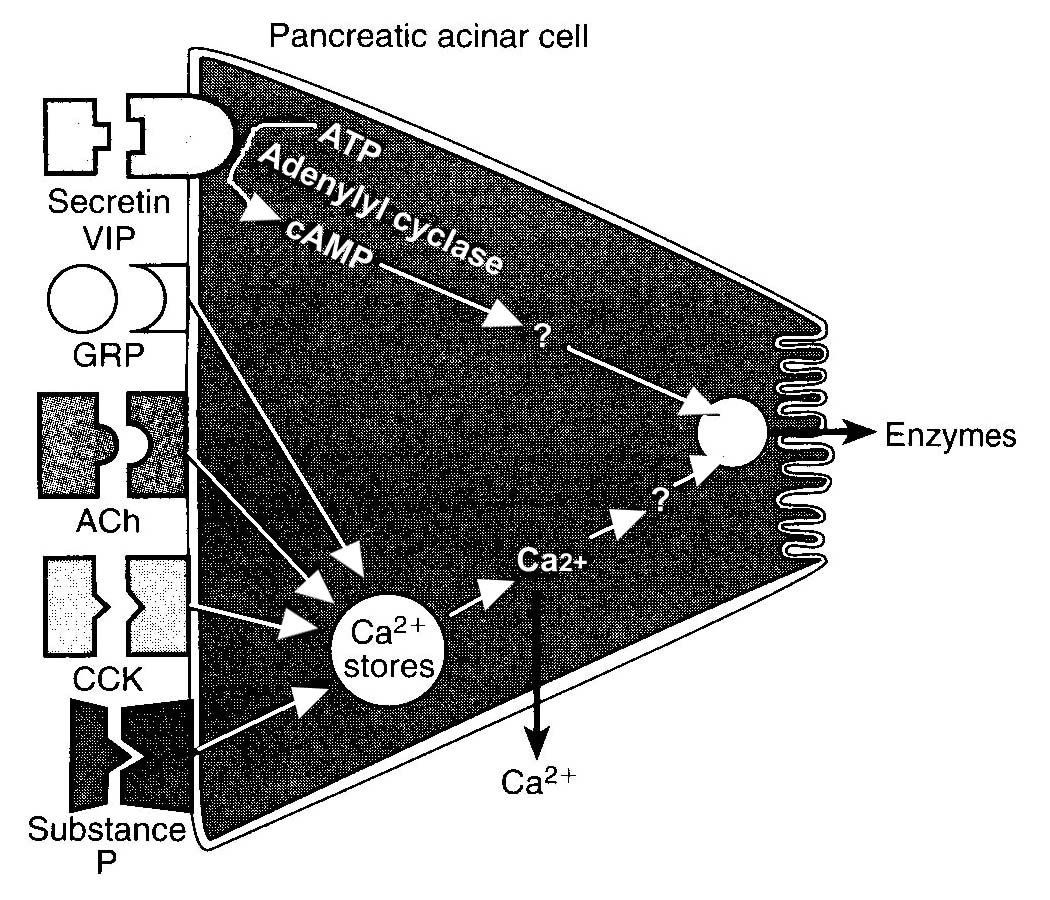 Pancreatic secretion is phasic
Regulation of Pancreatic Secretion
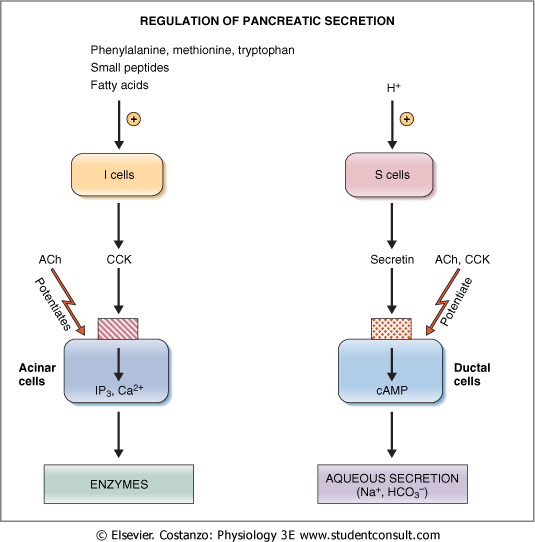 Secretin hormone
It is a peptide released into the blood from S cells in upper intestinal mucosa.
Stimuli for its release: Mainly acids (pH 4 or less) and to a less extent AA and FA.
Functions
1- It acts on pancreatic duct cells to stimulate secretion of HCO3- and H2O.
2- It acts on biliary duct cells to stimulate hepatic bile flow and HCO3- secretion.
3- It augments the action of CCK in stimulating pancreatic enzyme secretion.
4- It inhibits gastric acid secretion and gastrin release, but it stimulates pepsin secretion.
5- It inhibits gastric motility, contracts pylorus and slows gastric emptying.
6- It relaxes LES.
7- It inhibits intestinal motility and contracts ileocecal sphincter.
Cholecystokinin (CCK)
It is a peptide released from I cells in the upper intestine.
Stimuli of release:- Mainly by AA and FA and to a lesser extent by HCl. 
Functions
1- It acts on pancreatic acinar cells to stimulate enzyme secretion. It also augments stimulation of H2O and HCO3- secretion by secretin.
2- It has trophic effect on pancreas.
3- It contracts gall bladder, relaxes sphincter of Oddi and causes discharge of bile into the intestine.
4- In small dose, it stimulates gastric acid secretion.
5- It stimulates gastric motility, contracts pylorus thus slows gastric emptying.
6- It relaxes LES.
7- It stimulates intestinal motility.
8- It may be concerned with the mechanism of satiety.
The End